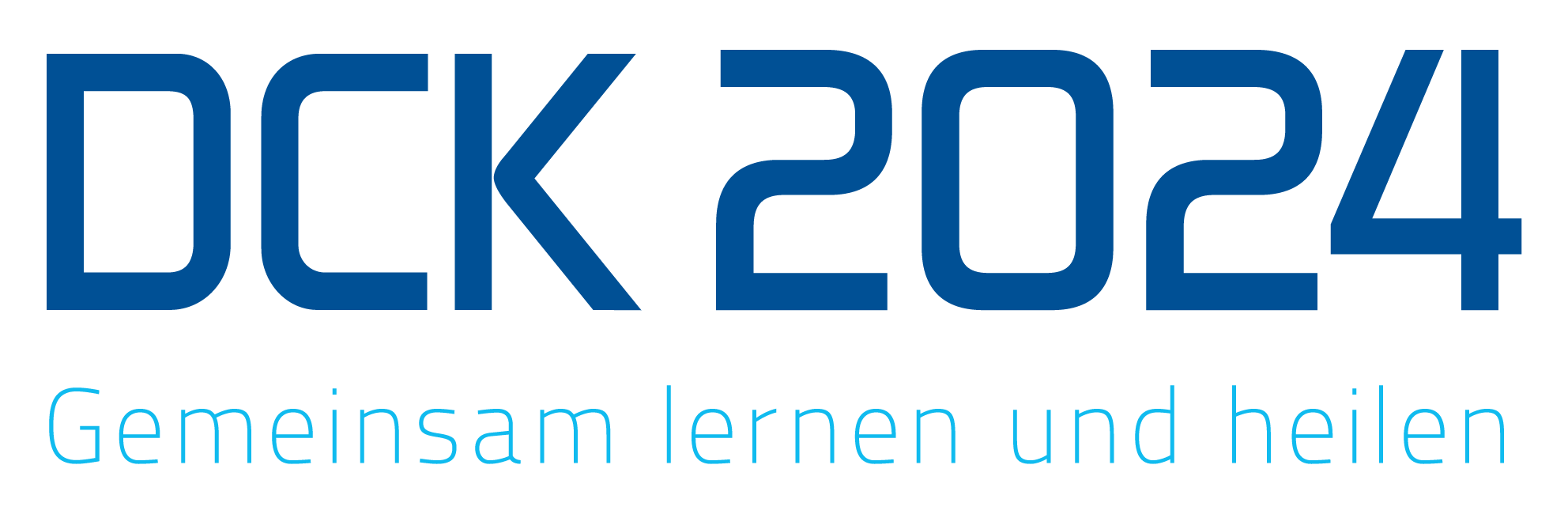 Erläuterung – Formatierung der Vorträge
Um eine größtenteils einheitliche Gestaltung zu gewährleisten, stellen wir Ihnen eine Vorlage zur Verfügung, die standardisierte Folien enthält. 

Titelfolie:
Auf der Titelfolie muss Ihr Thema, Ihr Name und die Stadt, in der Sie tätig sind, eingetragen werden. 

Titelfolie zu einzelnen Unterthemen:
Bei Bedarf können Sie Unterthementitel in Ihrem Vortrag mit einer solchen Titelfolie einleiten. 

Standardtextfolie:
Die Standardtextfolie ist die Folie, die Sie für reinen Text aber auch für Abbildungen und Tabellen benutzen sollten. Auf dieser Folie ist ein Bereich für den Titel vorgesehen. Der Folientitel kann thematischen Inhalts oder aber gleich dem Titel der hier behandelten Literaturstelle sein. 
Abbildungen und Tabellen
Abbildungen werden normalerweise in den Textbereich der Standardtextfolie eingefügt. Wenn Sie eine Abbildung sehr groß zeigen wollen, kann auch der Titelbereich mitbenutzt werden. Bitte bedenken Sie auch bei Abbildungen und Tabellen, dass diese nicht zu klein und auf keinen Fall zu zahlreich auf einer Folie sein sollen. Die Quellenangabe muss aus Copyright-Gründen vollständig sein (Autoren, Journal, Jahr, Ausgabe, Seitenzahlen) und in unmittelbarer Nähe der Abbildung stehen. 
ES WIRD KEINE TONSPUR ABGESPIELT!
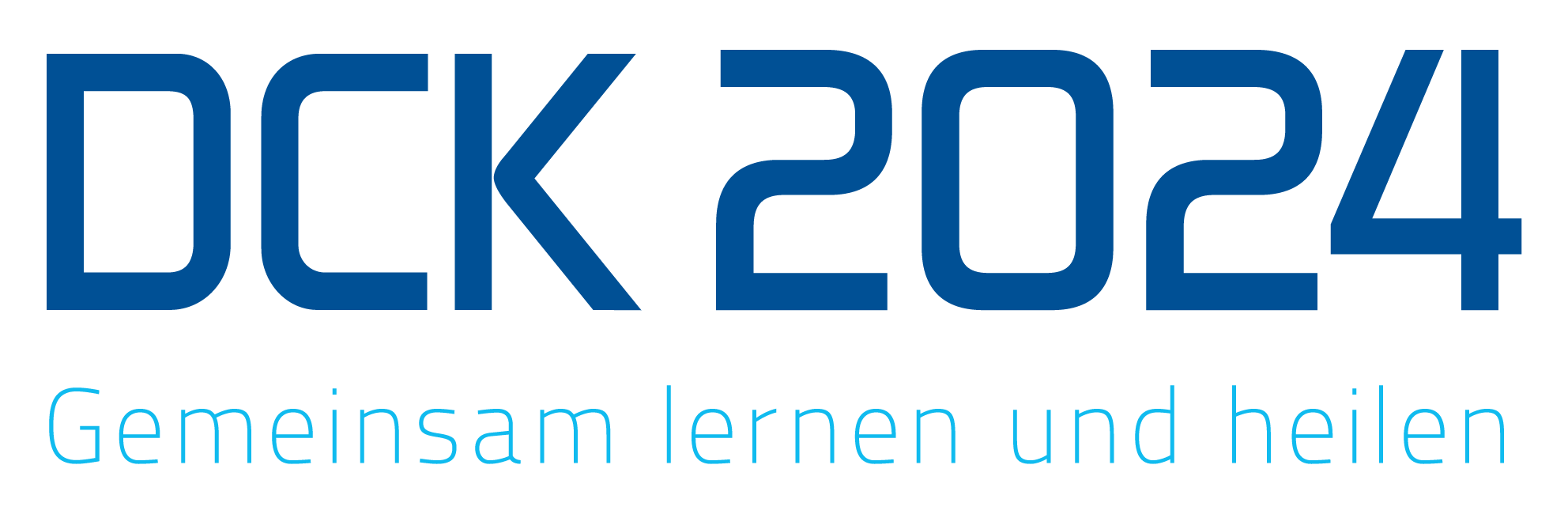 Titel
Titel Vorname Nachname, Stadt
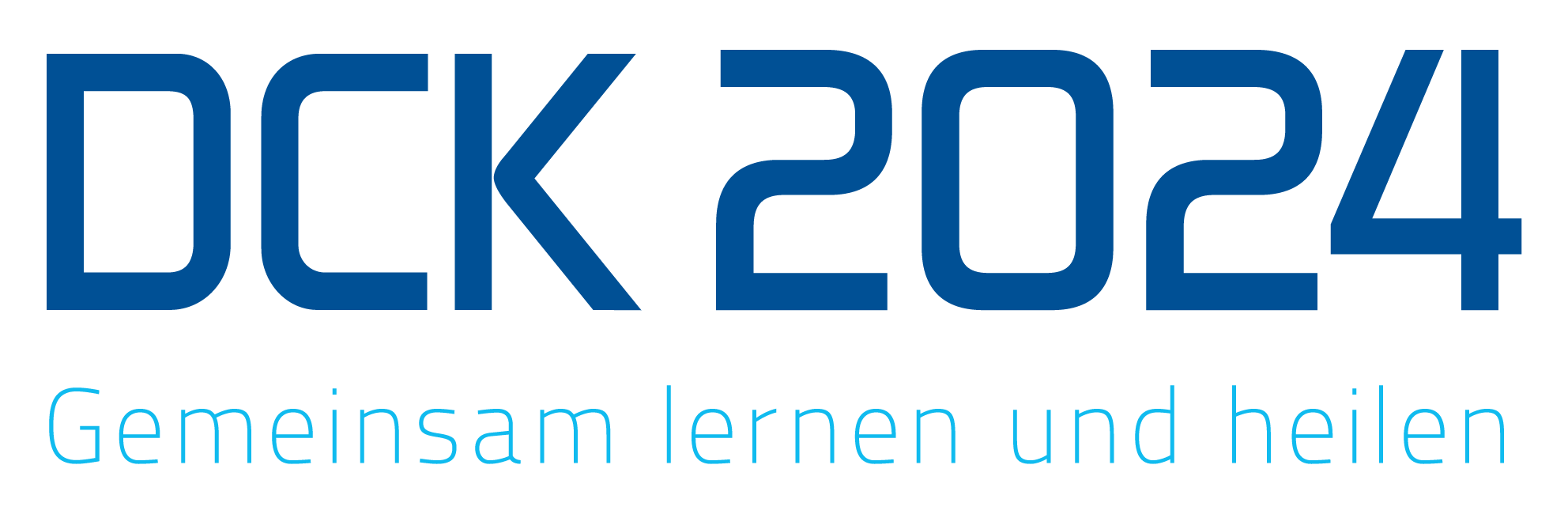 Titel in Schriftgröße 36
Hauptpunkt in Schriftgröße 32
Unterpunkt in Schriftgröße 28
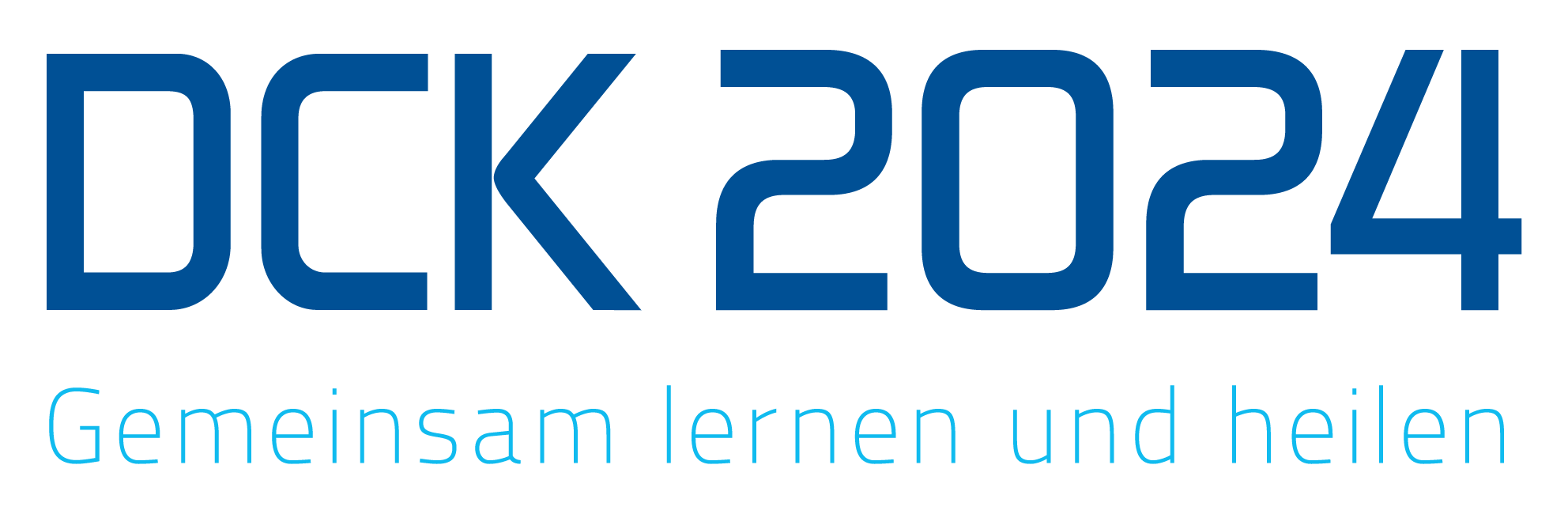 Titel in Schriftgröße 36
Hauptpunkt in Schriftgröße 32
Unterpunkt in Schriftgröße 28